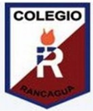 Colegio Isabel Riquelme
U.T.P

                                GUÍA DIGITAL N°2

ASIGNATURA: LENGUAJE Y COMUNICACIÓN 
CURSO:   6° BÁSICO
DOCENTE: ALEJANDRA SEPÚLVEDA R. 
SEMANA: ABRIL
RUTA DEL APRENDIZAJE
Objetivo de la clase: Conocer e Identificar los participios regulares e irregulares, analizando ppt explicativo y registrándolo en cuaderno de trabajo.
¿Qué es el participio?
El participio es la forma no personal que tiene el verbo que por lo general se utiliza para poder organizar tiempos compuestos y también para ser usado como un tipo de adjetivo calificativo siguiendo las reglas gramaticales en género y número.
3
Verbos regulares e irregulares
Ve el video que se presenta a continuación
¿Qué es un verbo? 
¿Cómo lo reconozco en la oración?
Verbos
EL CORRE A TODA VELOCIDAD
Los verbos son palabras que expresan acción, existencia, condición o estado del sujeto. Están formados por la raíz o lexema que es la parte que no varía y el morfema desinencia o terminación que nos indica la persona, número, tiempo y modo de la conjugación del verbo, a estas variaciones del verbo las llamamos también accidentes verbales.
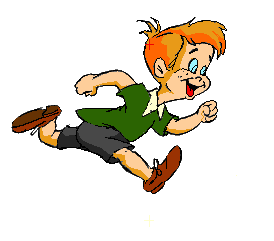 Verbo correr       singular    3era persona      tiempo presente
Clasificación de verbos
Registra en tu cuaderno lo mas importante, no olvides escribir la fecha y el objetivo de la clase.
Los verbos se pueden clasificar en regulares e irregulares, se clasifican según su conjugación.

Verbos regulares: Son los que se conjugan igual que los modelos amar, temer, partir, sin experimentar cambios en su lexema (raíz).
Ejemplos: Cantar, deber, vivir, pasar, beber, subir, etc. 

Verbos Irregulares: Se denominan verbos irregulares aquellos en que, al ser conjugados, se operan modificaciones sea en la raíz, sea en alguna de las terminaciones que correspondería aplicar en base al modo y tiempo; sea en ambas.
1. Verbos que tienen “e” en su raíz o en su penúltima sílaba.
Se cambia la “e” por “ie” en presente de indicativo, de subjuntivo y en imperativo:Ej: Calentar en sus formas caliento, caliente, calienta tú.

2. Verbos que tienen “o” en penúltima sílaba.
Se cambian la “o” por “ue” en presente de indicativo, de subjuntivo y en imperativo:Ej: Colgar en sus formas cuelgo, cuelgue, cuelga tú.

3. Verbos que terminan en “acer”, “ecer”, “ocer” y algunos de los terminados en “ucir” .
Se intercala una “z” antes de la “c” en presente de indicativo, de subjuntivo y en imperativo:Ej: Lucir en sus formas luzco; luzca; luzcas tú.
4. Verbos que terminan en “ducir”. Además de la irregularidad antes indicada, sustituyen la “c” por “j” en otras formas del pretérito indefinido de indicativo, pretérito imperfecto y futuro imperfecto de subjuntivo:
Inducir en sus formas induje, indujera o indujese, indujere.

5. Verbos que terminan en “etir”, “estir”, “endir”, “enchir”, “emir”,”egir”, “eguir”, “edir”, “ebir”.Se sustituyen la “e” de la raíz por “i” en formas del presente de indicativo y subjuntivo, imperativo, pretérito indefinido de indicativo, pretérito imperfecto y futuro imperfecto de
Subjuntivo: Servir en sus formas sirvo, sirva, sirve, sirvió, sirviera, sirviere.

6. Verbos que terminan en “eir”, “eñir”.
Además de la irregularidad anteriormente indicada, y como su consecuencia de cambiar la e por i, pierden la i de su terminación, que se repetiría; en formas del presente de indicativo y subjuntivo, imperativo, pretérito indefinido de indicativo, pretérito imperfecto y futuro imperfecto de subjuntivo: 
Teñir en sus formas tiño, tiña, tiñe, etc.
8
7. Verbos que terminan en “uir”.
Se agrega una “y” en formas del presente de indicativo y subjuntivo, e imperativo: 
Construir en sus formas construyo, construya, construye tú.

8. Diversos verbos que sustituyen la “e” por “ie” y además cambian la e por i; en formas del presente de subjuntivo, imperativo, pretérito indefinido de indicativo, pretérito imperfecto y futuro imperfecto del subjuntivo:
Sentir en sus formas siento, sienta, sintió, sintiera, sintiere.

9. Diversos verbos que en la segunda persona del singular del imperativo, suprimen la terminación “a” o “e”:
Salir en la forma sal tú.
9
¡Ahora a trabajar en guía!La guía se encuentra en el archivo de tarea
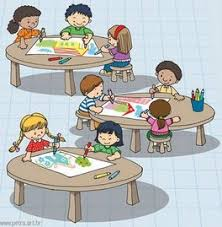 CIERREDespués de la guía
Revisa la ruta de aprendizaje… ¿Qué aprendiste hoy? ¿Cómo lo aprendiste? ¿Lograste el objetivo? ¿De que manera lo lograste?